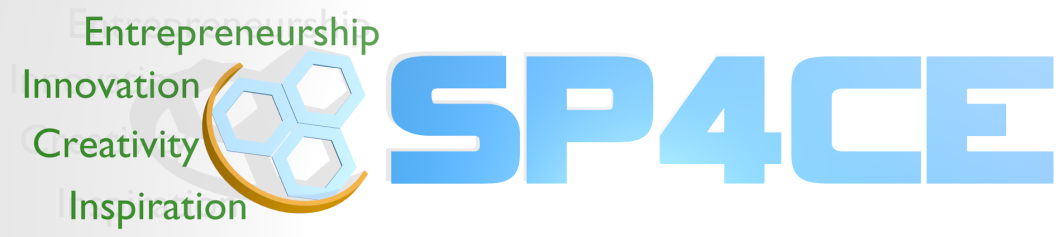 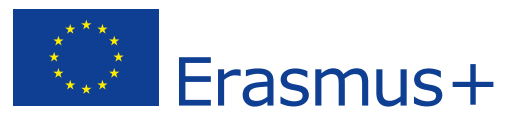 O3 - Guidelines for consultants/enterprisesA1 – preparation phase
PRO-MED sp. z o.o.
anka.grabowska@gmail.com
This project has  been funded with support from the European Commission. This publication [communication] reflects the views only of the author, 
and the Commission cannot be held responsible for any use which may be made of the information contained therein.
1
SP4CE project timetable
2
Proposal send 24th February 2016
General part – about portal idea (common for O3, O4, O5)
Technical part - portal interface and functionalities 
Pedagogical concept - example usage scenario
3
Output O3 – Guidelines for consultants/enterprises
Content
About portal SP4CE 
How to use SP4CE portal 
Portal  usage scenarios 
Learning Rooms usage scenarios
4
Output O3 – doc template (1)
5
Output O3 – doc template (2)
6
Technical part – How to use SP4CE portalPortal interface and functionalities & example screen shots
The portal menu consists of the following options:
Send us your project proposal
Welcome to SP4CE
Guides
Learning Rooms
Learning Materials
Conferences
Contact us
7
Technical part – local ADMs of sp4ce.eu
8
Send us your project proposal
9
Wyślij propozycję projektu (1)
10
Wyślij propozycję projektu (2)
11
Στείλτε μας την πρόταση έργου σας
12
Küldje el projektötletét
13
Pošlite nám svoj návrh projektu
14
Other functionalities (ENG, PL)
Welcome to SP4CE 
Guides
Learning Rooms
Learning Materials
Conferences
Contact us
15
Welcome to SP4CE (ENG)
16
Witaj w SP4CE (PL)
17
Guides (ENG)
18
Poradniki (PL)
19
Learning Rooms (ENG)
20
Pokoje nauki (PL)
21
Learning Materials (ENG)
22
Materiały szkoleniowe (PL)
23
Conferences (ENG)
24
Konferencje (PL)
25
Contact (ENG)
26
Kontakt (PL)
27
Pedagogical concept –example usage scenarios
If you are a coach put the project proposal in  Leave a Reply or Contact us.
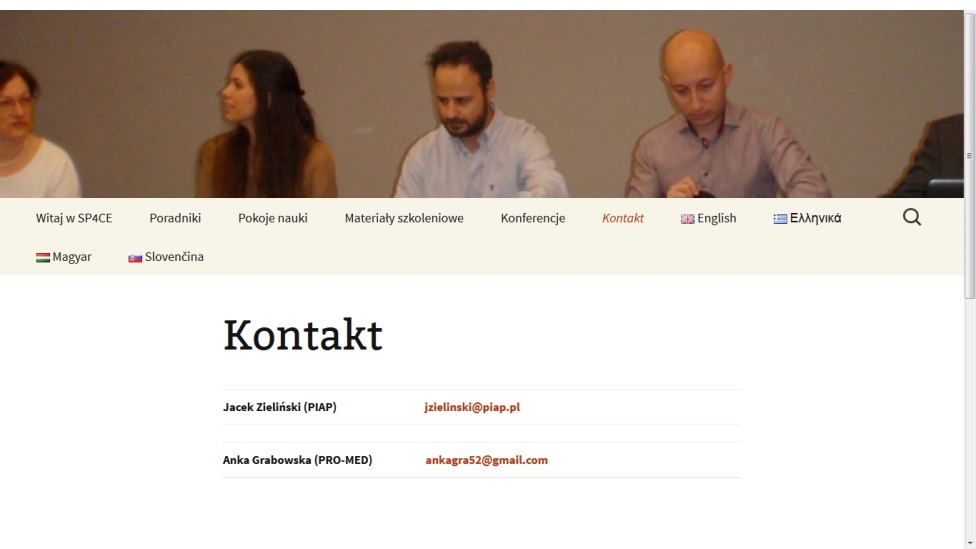 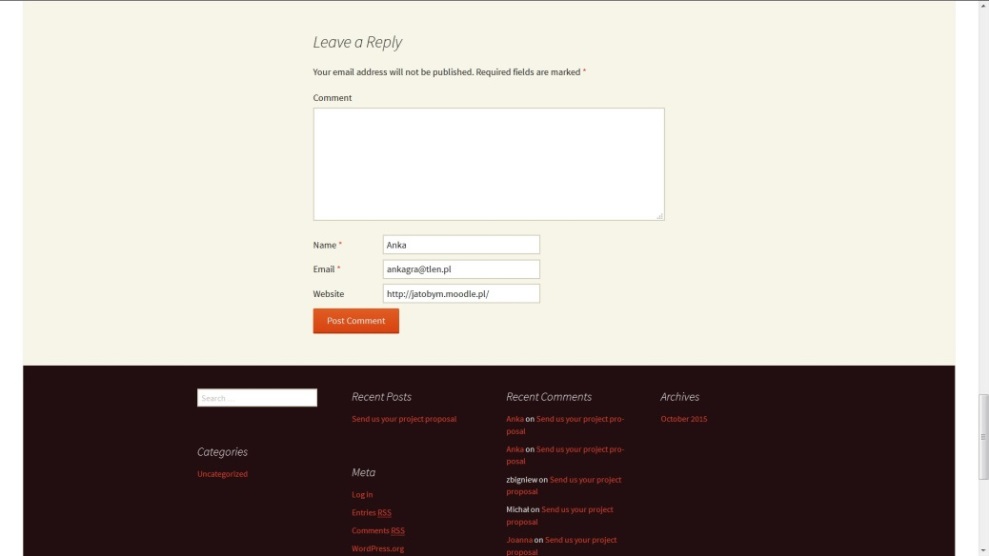 28
Learning Rooms  (1)
29
Learning Rooms  (2)
30
LR usage scenario (1)
If you are a coach and you would like to start your Learning Room please contact a local ADM.  Your local ADM will order LR for you.
31
LR usage scenario (2)
32
LR usage scenario (3)
33
LR usage scenario (4)
34
LR usage scenario (5)
35
LR usage scenario (6)
36
LR usage scenario (7)
37
LR usage scenario (8)
38
LR usage scenario (9)
39
Thank you for you attention
Welcome to
sp4ce.eu
sp4ce.moodle.pl

Send your comments to anka.grabowska@gmail.com
40